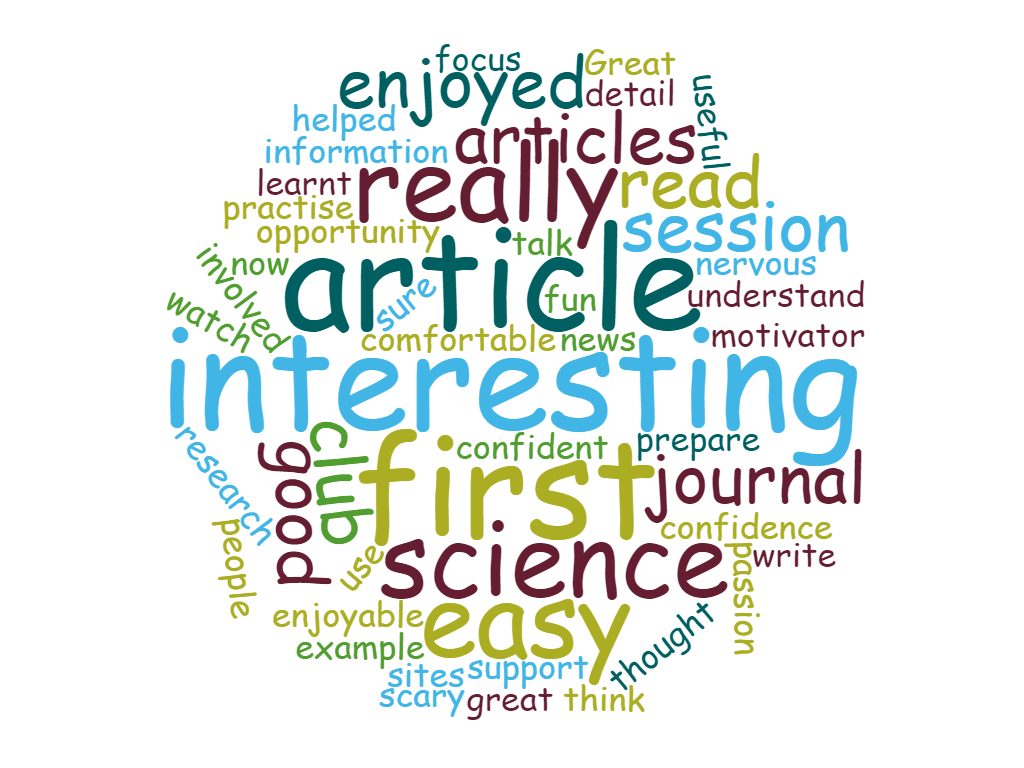 Article to share with journal club:
Put your reference here. Remember you can check the OU Harvard Guide at the OU library site if you are uncertain.  The example reference below is for a source taken from an online newspaper article:

Author, A. (year of publication) ‘Title of the article’, Title of the Newspaper/ Journal, date [Online]. Available at URL (Accessed date).
Presenter:

Your name (modules studied, modules about to study)
You might repeat the title of your example here – or perhaps an eye-catching headline of your own?
Why did I pick this example?

Give a couple of reasons why you picked this piece
Key points from the article:
Perhaps use bullet points to summarise your article?

You might want to rearrange the boxes here?

Perhaps copy/paste an image, either from the article, or one you think supports the science you have come across?

If you do use an image – remember that you should include a reference back to the original source.

You can resize text, change the colour – use a style you prefer
Any questions that I have about my story / development
Was the information clearly presented and easy to understand?

Does there seem to be any apparent debate in the academic community about this story? [There may not be!]

Is there anything about this story that I would like to learn more about?